可能補語

　動詞＋結果補語または動詞＋方向補語の間に“得”または“不”を加えることで、可能不可能を表すことができます。

あなたは明日帰って来ますか？

	你  明天   回来   吗？
	Nǐ  míngtiān  huílai   ma?

あなたは明日帰って来れますか？

	你  明天   回得来 吗？
	Nǐ  míngtiān  huídelai ma?
　　　　　　　　　　　　│
　　　　　　　　　　　　└動詞＋方向補語の間に“得”を加えて
　　　　　　　　　　　　　可能を表している
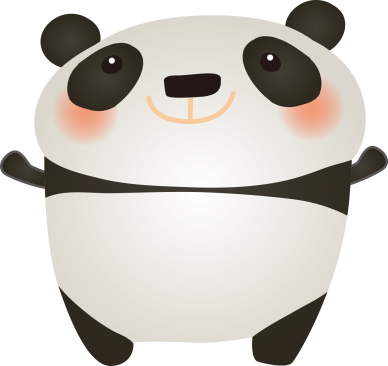 可能補語と助動詞

　動詞＋結果補語または動詞＋方向補語では、可能の場合には可能補語と助動詞の両方が使えますが、不可能の場合には可能補語しか使えません。

宿題が多すぎて、終わらせられません。

✖	作业 太 多 了， 我 不 能  做完。
	Zuòyè tài duō le,   wǒ  bù néng zuòwán.
　　　　　　　　　　　　　　　　　　　　　│
　　　　　　　　　　　　　　　　　　　　　└助動詞“不能”を使うと、「～するわけ
　　　　　　　　　　　　　　　　　　　　　　にはいかない」という意味になる

	作业 太 多 了， 我 做不完。
	Zuòyè tài duō le,   wǒ  zuòbuwán.
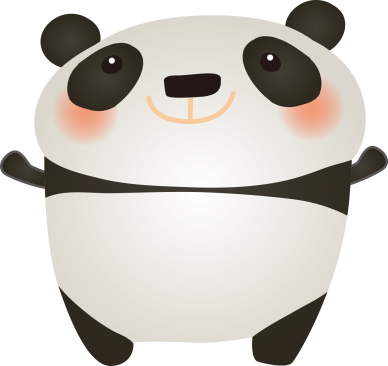 練習問題

A:	宿題はもうやり終わりましたか？

B:	やり終わりました。／まだやり終えていません。

A:	半時間で終わらせることはできますか？

B:	できます／できません。毎回一時間かけています。

	※（時間を）かける　花 huā
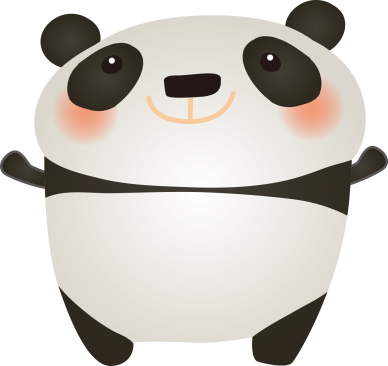 練習問題

A:	作业 你 已经  做完 了 吗？
   Zuòyè nǐ  yǐjīng zuòwán le ma?

B:	我 已经 做完 了。/ 我 还 没 做完。
	Wǒ yǐjīng zuòwán le.    Wǒ hái méi zuòwán.

A:	你 半 个 小时  做得完 吗？
	Nǐ bàn ge xiǎoshí  zuòdewán ma?

B:	做得完 / 做不完。 我 每 次 都 花 一 个 小时。
	zuòdewán   zuòbuwán.  Wǒ  měi cì dōu huā yí  ge xiǎoshí
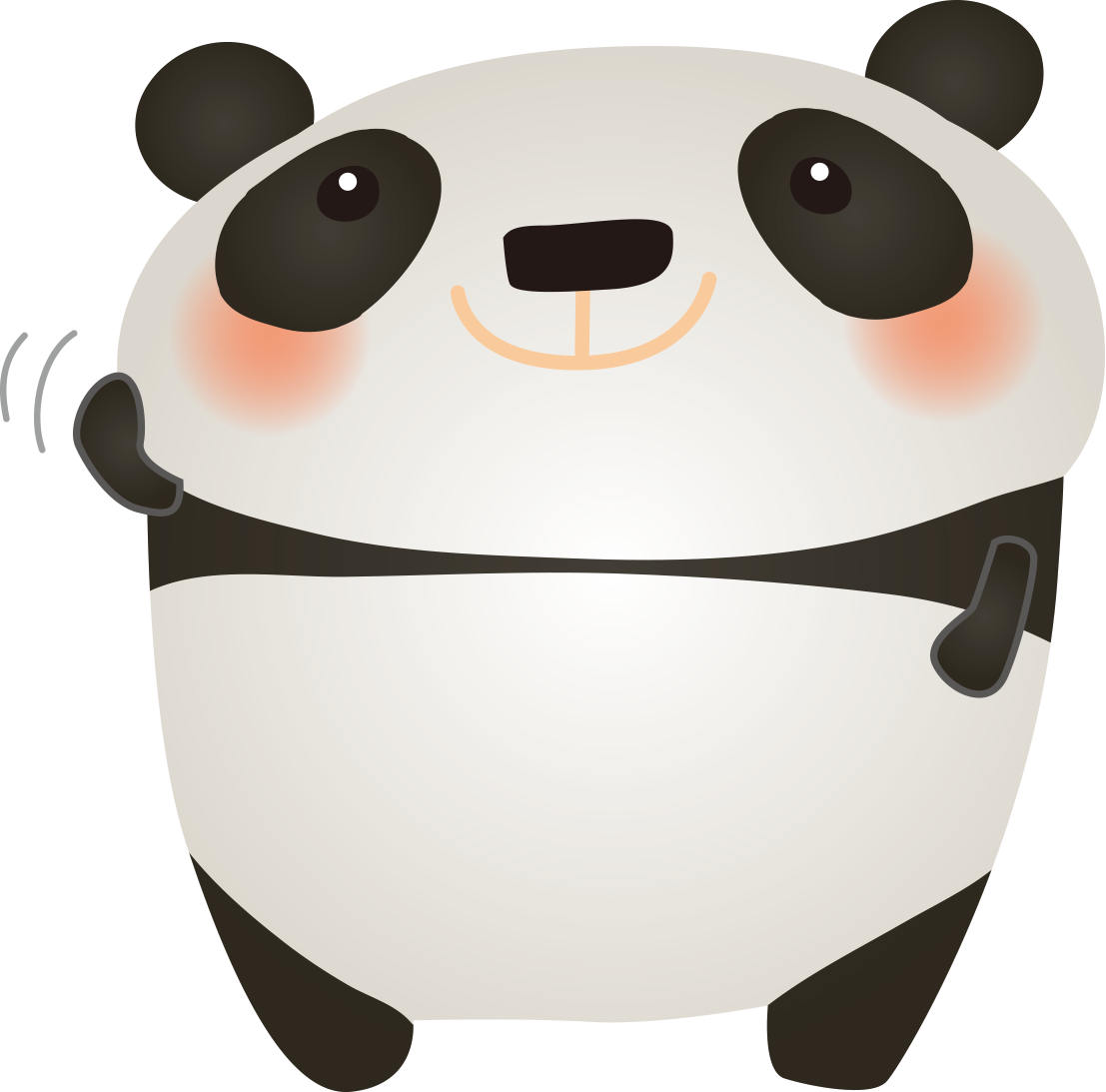